JAYHIND FOUNDRY
Source of cast iron & S.G iron casting
                                                                  since 1991
Near Jayhind weight bridge, opp water tank, anil starch road, Memco, Naroda, Ahmedabad-380025.
Contact: 079-22203734
Email : jayhind.jitendra@gmail.com
1
Vision & Mission
VISION
“Our vision is to create benchmark manufacturing company for foundry industry to produce qualitative casting to satisfied customer through continuous improvement, adopt new technology, team work and creative use of human resource. 
Mission
Our mission is to produce 15000 to 18000 MT per annum in the 4 consecutive year through Improvement in technology and process enhancement through which companies will provide the highest quality  products to our customers.
2
Quality policy
We at Jayhind foundry manufacturer of C.I Graded & S.G iron casting, we are committed to achieve enhance the customer satisfaction.
                                                By.
Strictly adhering to the quality management system and process, continuous monitoring and improving for effectiveness.
Produce and supplying consistence material in time bound of customer.
Time bound response to customer complain.
Ensuring good relation with our supplier.
 To take effective action to prevent non-conform activity in organization.
 
          This policy will be revised periodically and changed if company’s management require to achieve the given task.
3
CERTIFICATE
ISO 9001-2015 certified company
BSCIS = BN7510/7389 :1013.





D&B NU = 65-066-7491
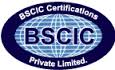 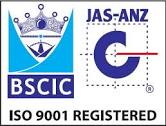 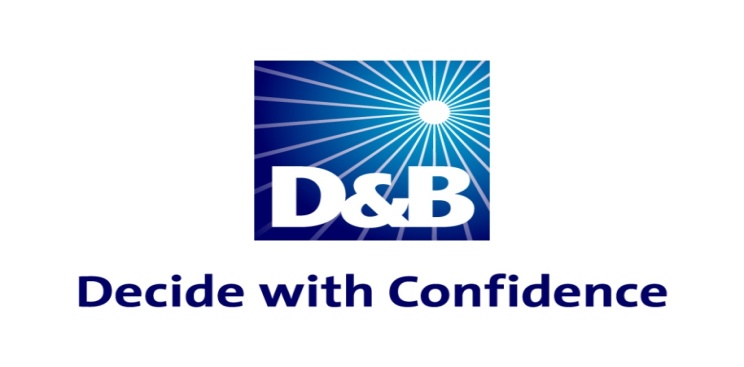 4
INTRODUCTION
Jayhind foundry group is one of the leading manufacturer of cast iron graded & S.G iron casting since 1991.
Producing 1500 MT casting per month.
We have machine molding facility as well as hand molding.
Capacity of producing range of casting from 0.500 kg to 100 kg.
5
PRODUCTION FACILITY
We have 2 induction furnace of 1MT & 0.5 MT and 4 cupola furnace of different sizes.
We have machine molding of ARPA -450 with atomized sand plant, producing 30 boxes per hour.
Size of mold box 600 * 600 MM
Pin center = 710 MM
Height of box = 200 MM max to 100 MM min
6
Capacity of machine molding
25-30 Box per hour.
Maximum casting 300 mm height & width 500 mm.
Minimum bunch weight require 20kg per molding.
Minimum order quantity 100 pcs.
7
Advantage of machine molding
Quantity casting with dimensional accuracy.
Reduce weight with consistency.
Good surface finish.
Reduce machining allowance.
Reduce dependence on labor, so on time delivery to customer.
8
Core making facility
Cold core box process.
Resign core making.
Oil core making. 
Co2 core making
Mollasses core making.
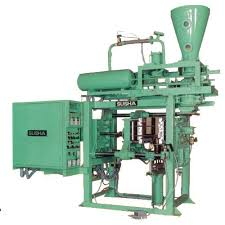 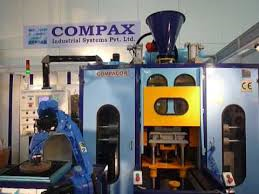 9
Machining facility
Conventional leath machine.
C N C machine.
V M C machine.
We have develop vendor surrounding our premises for machining.  Around 40 vendors.
We can dispach casting with machine with help of our vendors.
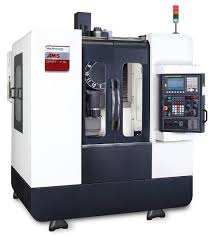 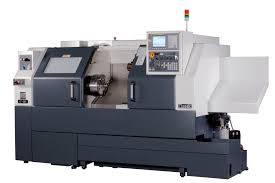 10
Pattern shop
We have own conventional pattern shop in our premises.
We have sub vendor who has C N C and V M C machine for making aluminum pattern for match plate.
By providing drawing or sample we can submit the sample within 25 days.
11
Facility provided to customer
Provide quality & quantity casting in time. 
 As per drawing we develop pattern for the party. 
Provide services like emery, cheeping, grinding, sort-blasting, Red oxide ( if party require) 
Provide machined casting through vendor development. 
provide test certificate to customer for grade and mechanical composition of graph, tensile, micro testing etc 
 Provide facility of third-party inspection. 
 Quick problem solving 
 We provide stock facility to customer
12
Process chart
13
MAN POWER
We have 600 man power in our group.
 70 skilled staff.
14 supervisor.
18 manager..
3 technical staff.
18 admin staff
477 semi skill
14
PRODUCT PROFILE
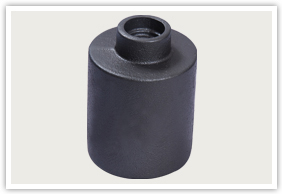 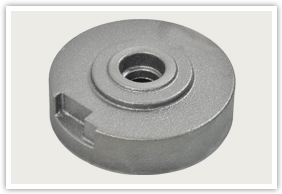 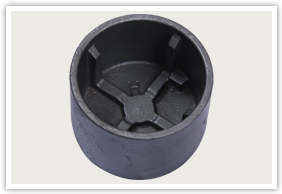 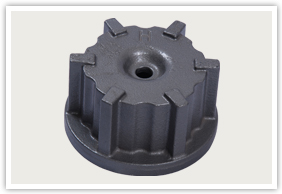 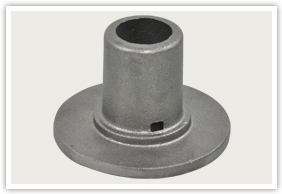 15
PRODUCT PROFILE 2
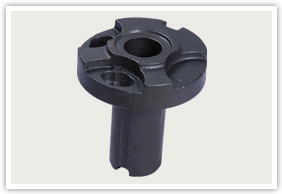 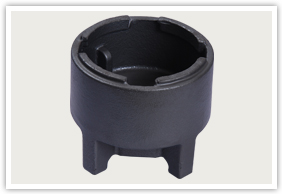 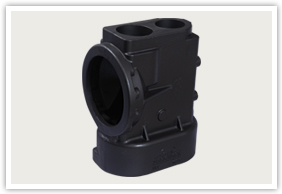 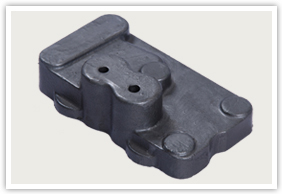 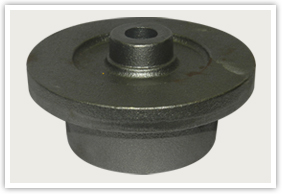 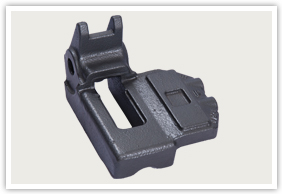 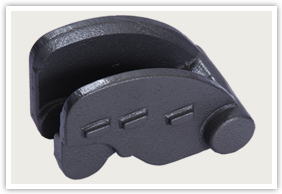 16
PRODUCT PROFILE 3
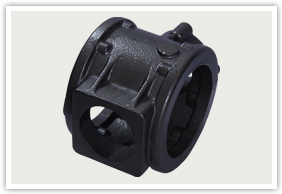 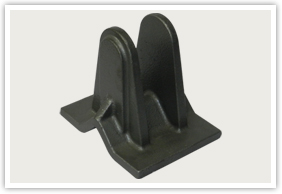 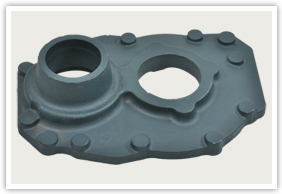 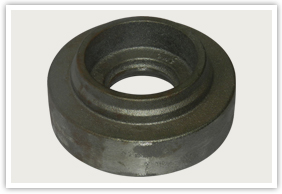 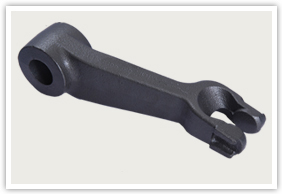 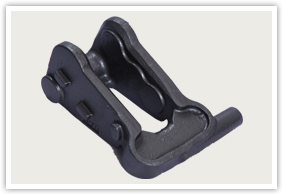 17
Quality instrument Spectro meter
18
Part-2
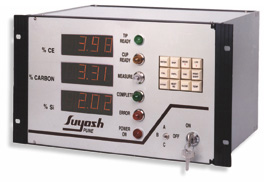 Carbon & silicon analyzer. 



Hardness tester machine.
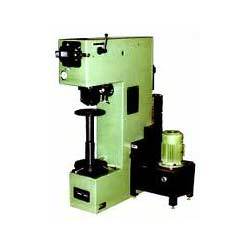 19
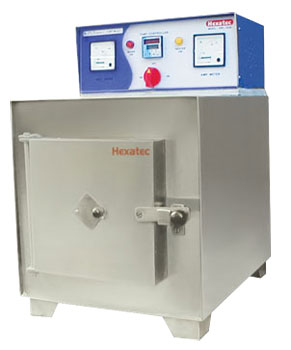 PART 3
Muffle furnace.



Universal tensile machine.
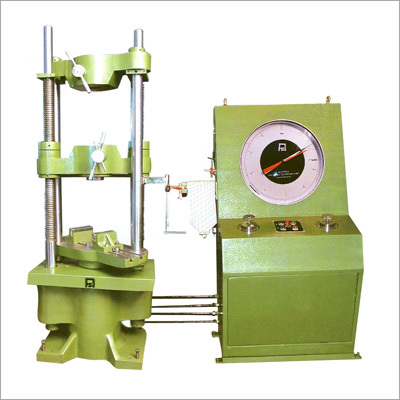 20
PART - 4
Micro scope analyzer.





Mould harness tester.
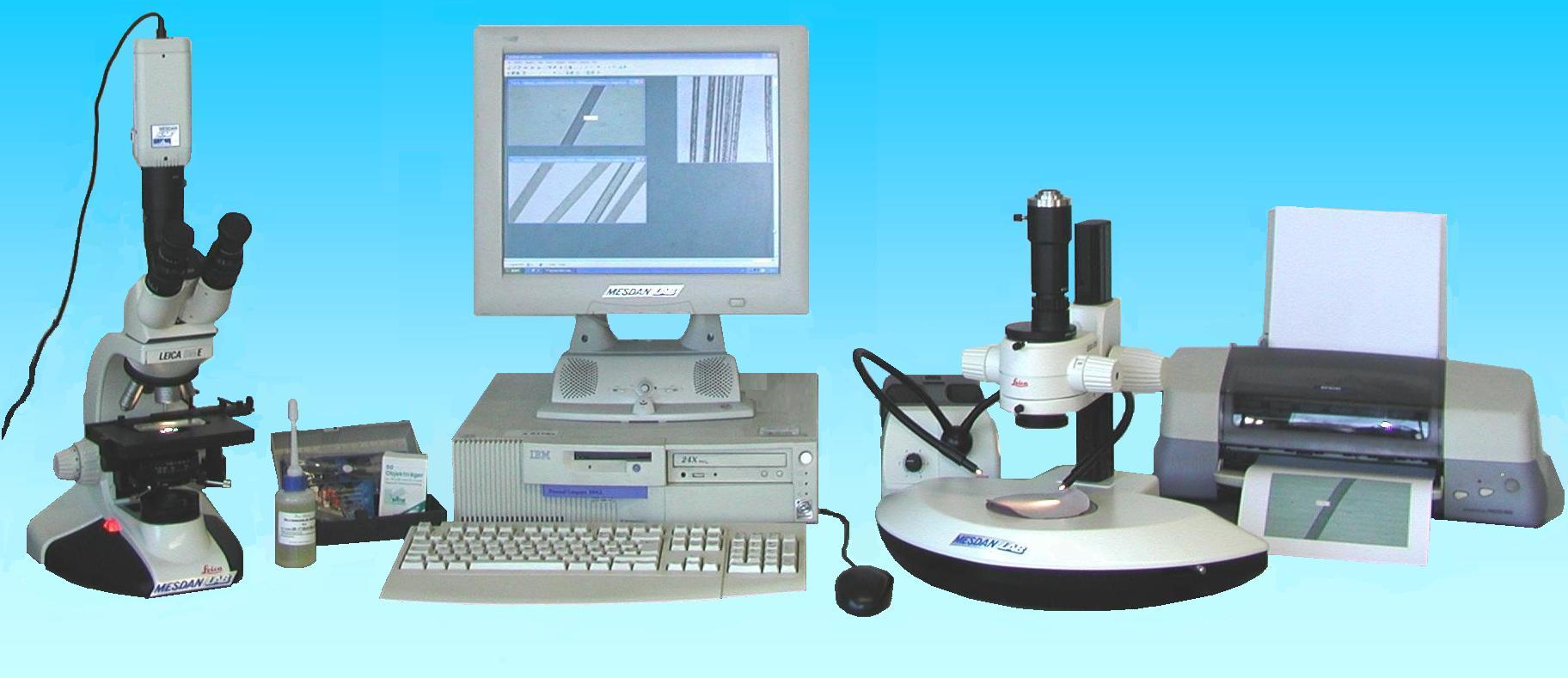 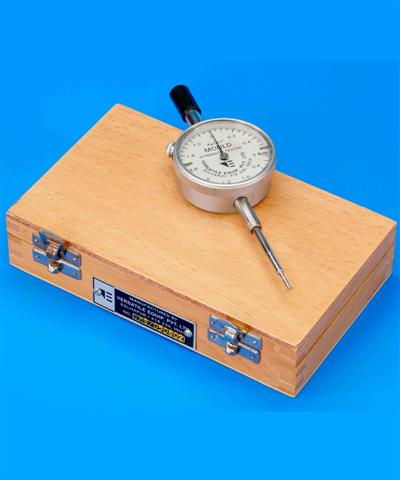 21
PART -5
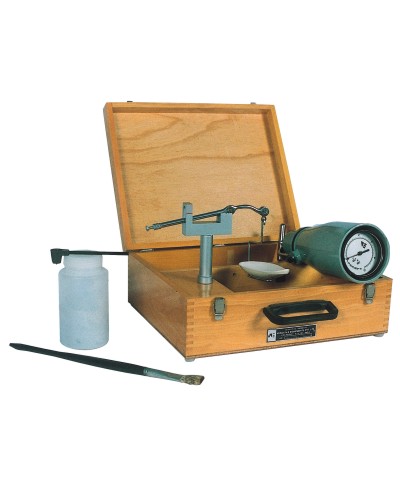 Rapid moisture tester



Permeability tester.
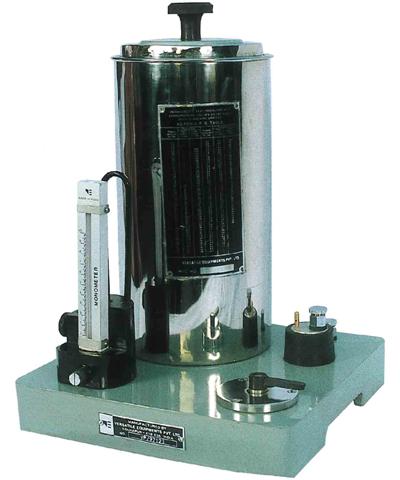 22
PART -6
Compatibility tester.        



Sieve analysis.         

Sieve analysis
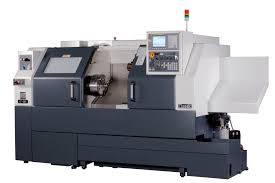 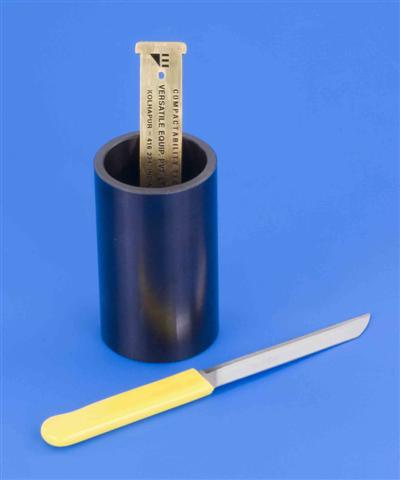 Lathe machine
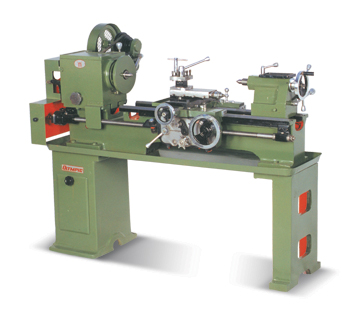 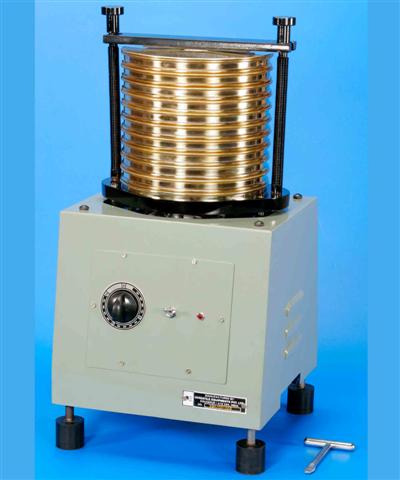 23
JAYHIND FOUNDRY TEAM
24
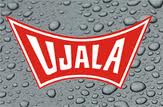 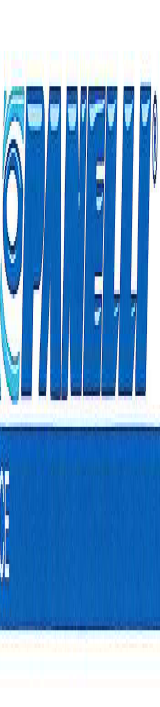 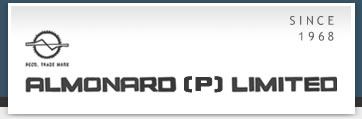 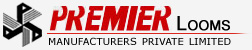 LIST OF CUSTOMER
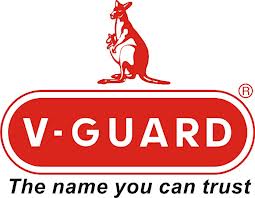 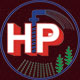 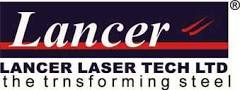 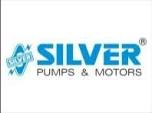 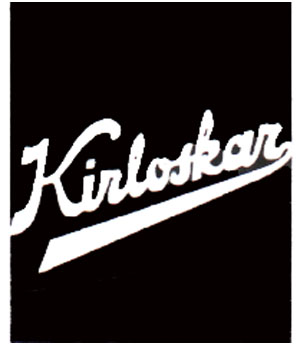 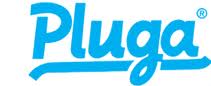 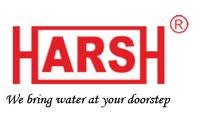 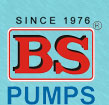 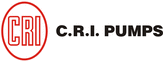 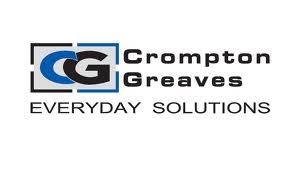 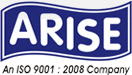 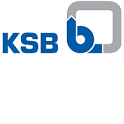 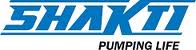 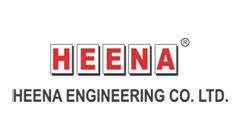 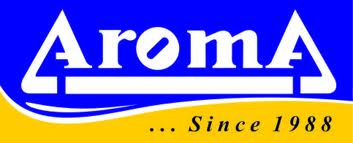 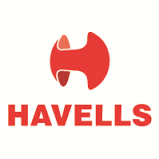 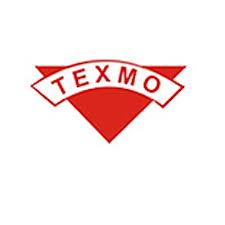 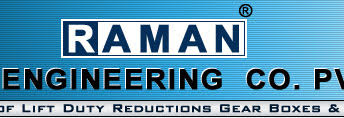 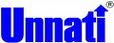 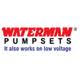 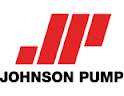 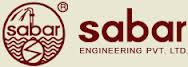 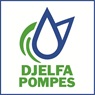 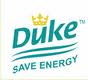 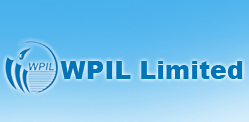 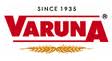 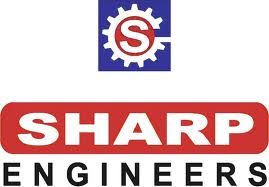 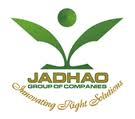 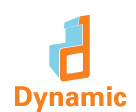 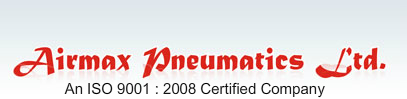 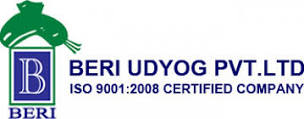 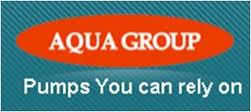 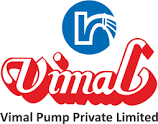 25
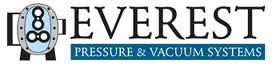 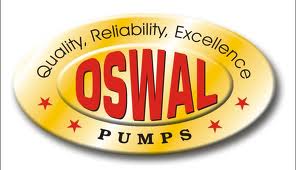 Address & contact
Jayhind foundry
Nr jayhind weight bridge, opp lubi submersible, anil starch road, Memco, Naroda, ahmedabad-380025.
Contact: 079-22203734
                09925018933 
              : kaushal patel
E mail: jayhind.kaushal@gmail.com
             kaushal.mba22@yahoo.in
Website: www.jayhindfoundry.com
26
BILLING & BANK DETAIL
G.S.T NO: 24072600874
C.S.T NO : 24572600874
ECC : ABJPP8101BXM002

BANK  DETAIL 
BANK OF BARODA
BRANCH : NARODA ROAD
ACCOUNT NO : 08510500018469
27